《天然药物学》
《花类药物-蒲黄》
药学系  中药教研室 彭孝鹏老师
蒲黄
01
药材来源
目录
02
采制
03
性状
CONTENT
04
炮制
05
性味及功效
请修改这里的课程名称
药材来源
01
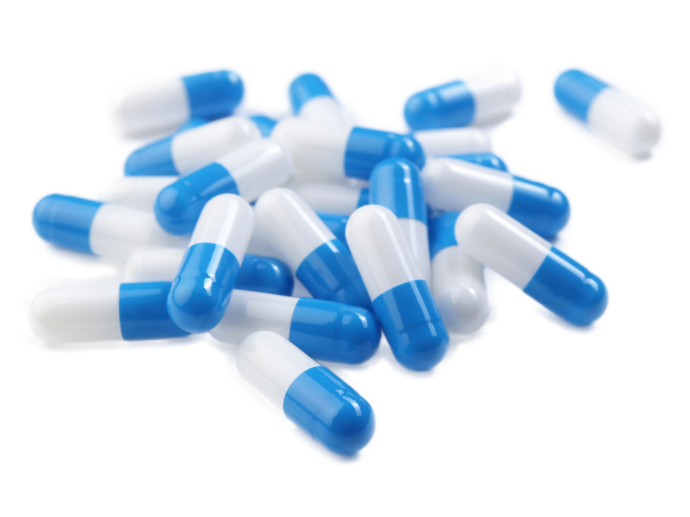 药材来源
蒲  黄
[来源] 为香蒲科香蒲属植物水烛香蒲Typha angustifolia L.东方香蒲T. orientalis Presl或同属植物的干燥花粉。
请修改这里的课程名称
水烛香蒲Typha angusti folia L
东方香蒲Typha orientalis Presl
采制
02
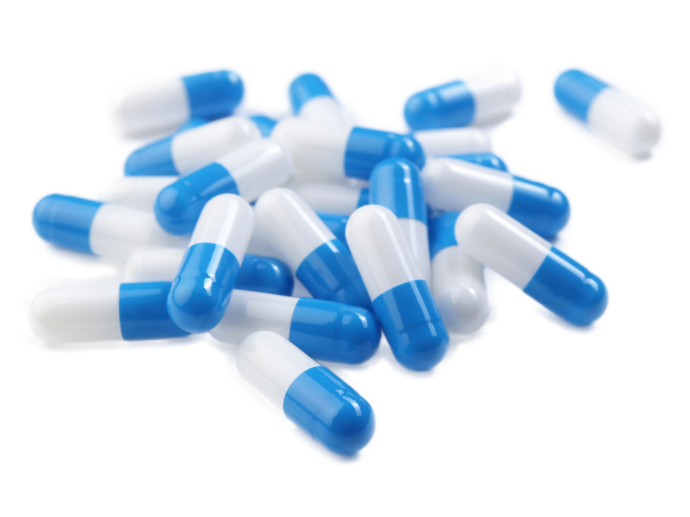 采制
夏季采收蒲棒上部的黄色雄花序，晒干后碾轧，筛取花粉。剪取雄花后，晒干，成为带有雄花的花粉，即为草蒲黄。
请修改这里的课程名称
性状
03
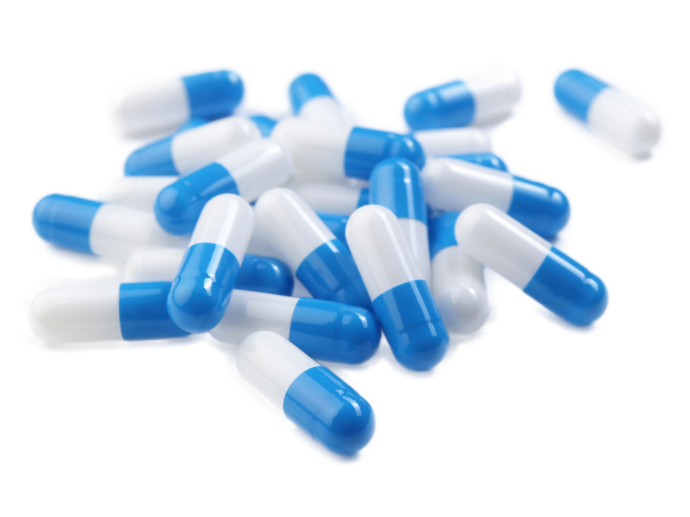 性状
花粉粒黄色，呈类球形，表面有似网状雕纹，周边轮廓线光滑，呈凸波状或齿轮状，单萌发沟不明显。
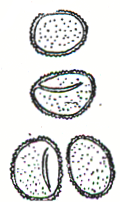 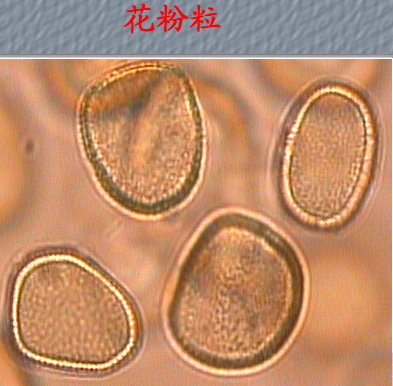 请修改这里的课程名称
性状
为鲜黄色易流动的粉末，质轻，易飞扬，有滑腻感，易附着于手指上，能浮于水面，气微、味淡；
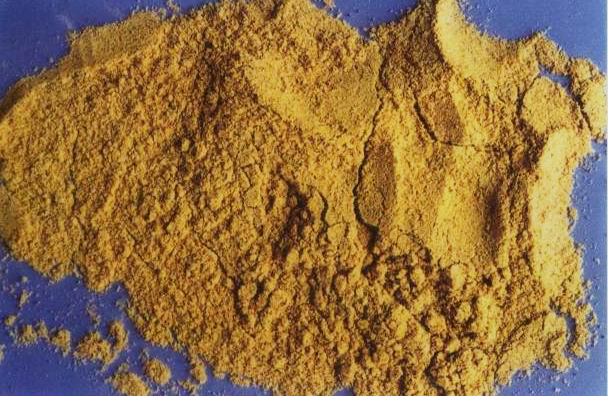 请修改这里的课程名称
炮制
04
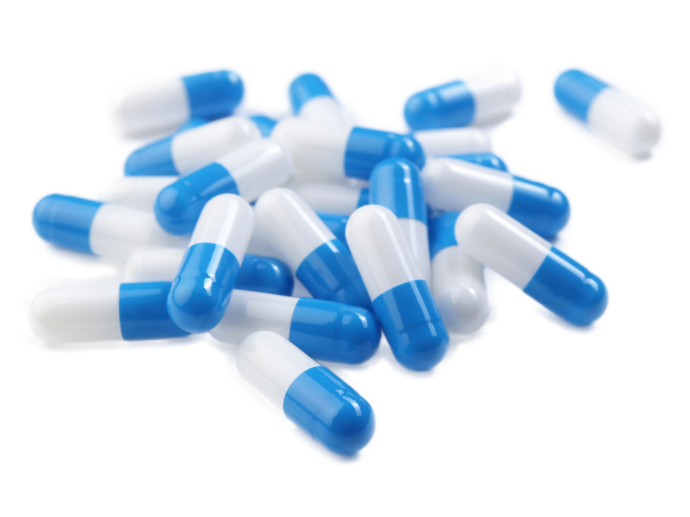 炮制
生蒲黄  揉碎结块，过筛。
蒲黄炭  取净蒲黄，照炒炭法炒至棕褐色。
请修改这里的课程名称
性味及功效
05
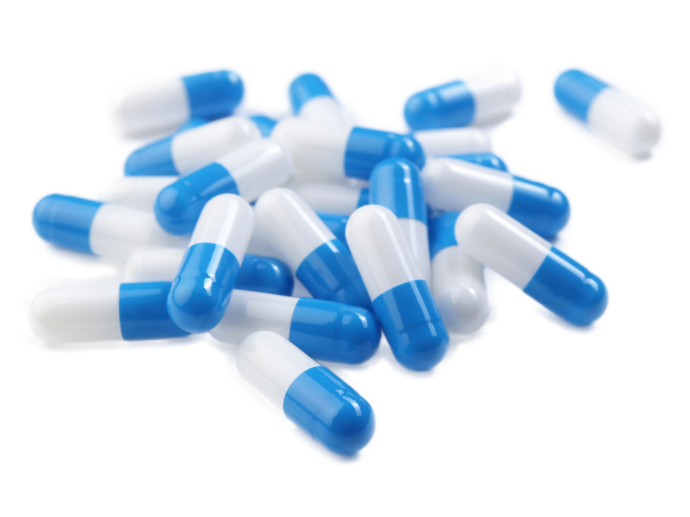 性味及功效
【性味与归经】 甘，平。归肝、心包经。
【功能与主治】 止血，化瘀，通淋。用于吐血，衄血，咯血，崩漏，外伤出血，经闭痛经，脘腹刺痛，跌扑肿痛，血淋涩痛。
【用法与用量】 5～9g，包煎。外用适量，敷患处。
【注意】 孕妇慎用。
请修改这里的课程名称
《天然药物学》
《花类药材-蒲黄》
敬请关注下一节内容
《花类药材-夏枯草》